MARKETING MANAGEMENT           Mrs.M.DIVYAAssistant ProfessorDepartment of CommerceSri Ganesh College of Arts & Science
MARKET  (MEANING)
Derived from Latin word ‘ Marcatus’ which means “ a place or trade  or merchandise.
Traditional concept: a physical place where buyers and sellers meet  together for exchanging goods and services for considerations.  Example: vegetable, fruits or fish market.
Modern concept: an arrangement where the sellers and buyers meet  directly or indirectly to buy or sell goods and services.
STRATA OR LAYERS OF MARKET
Potential market  Available market
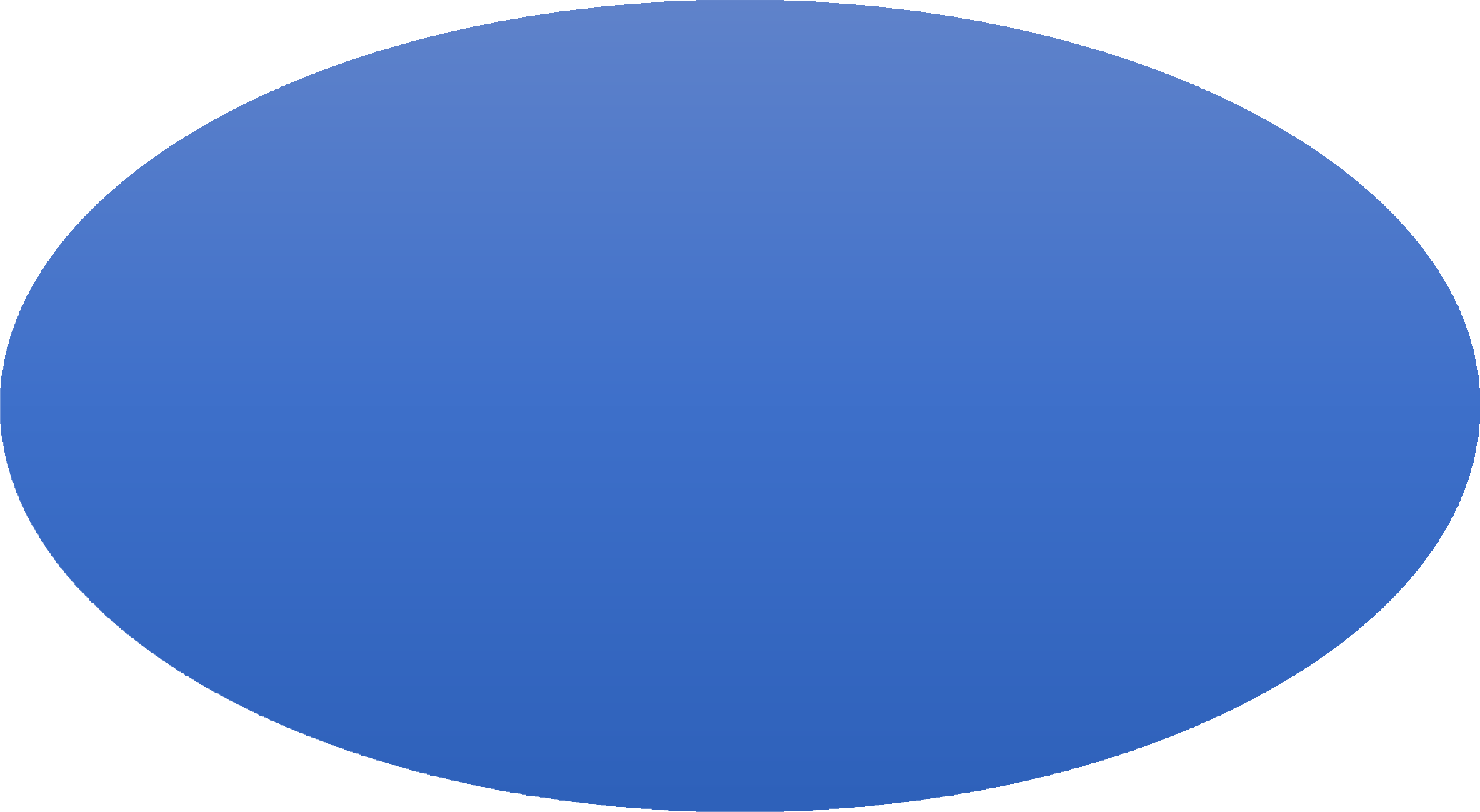 Total population
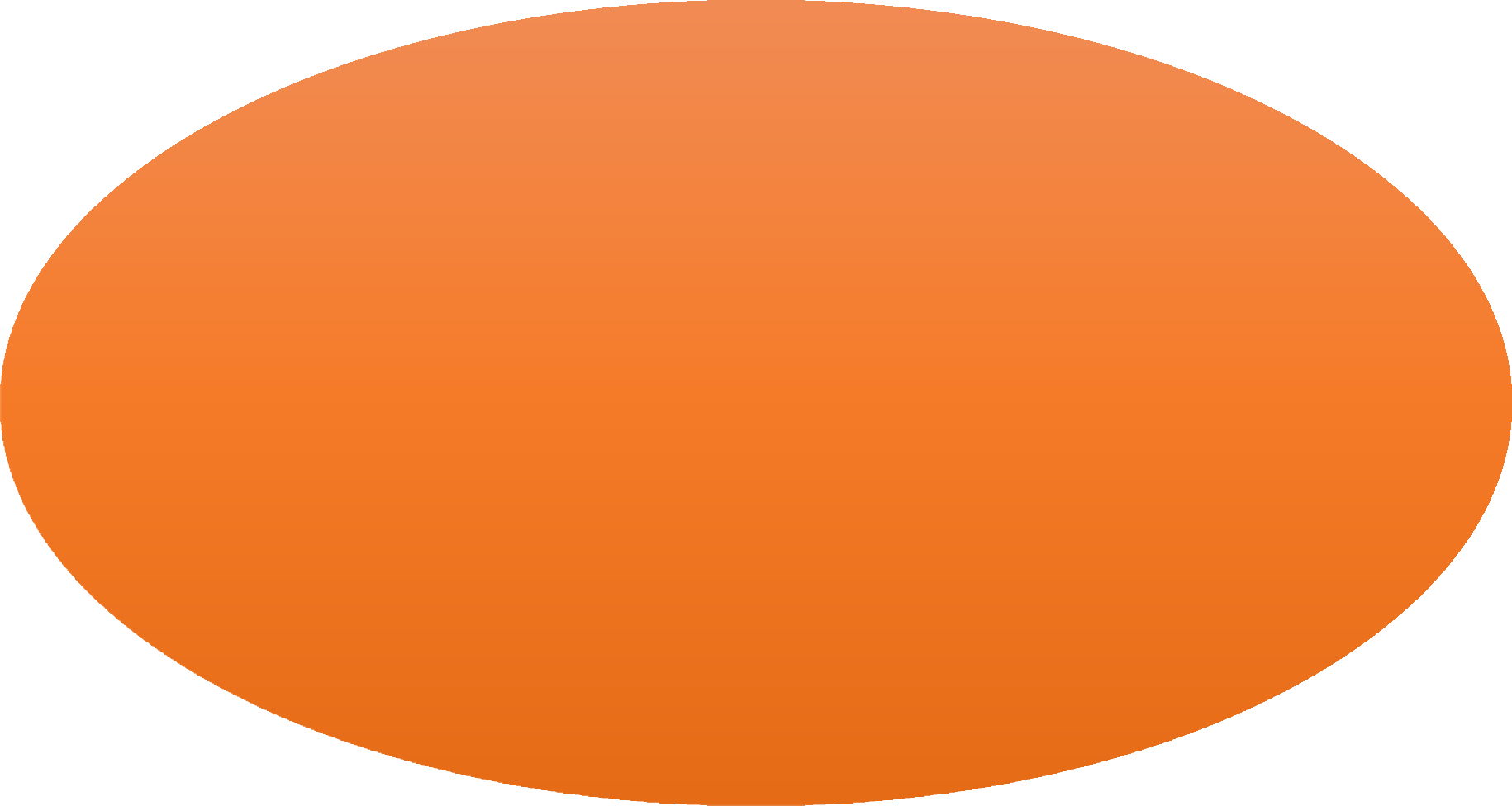 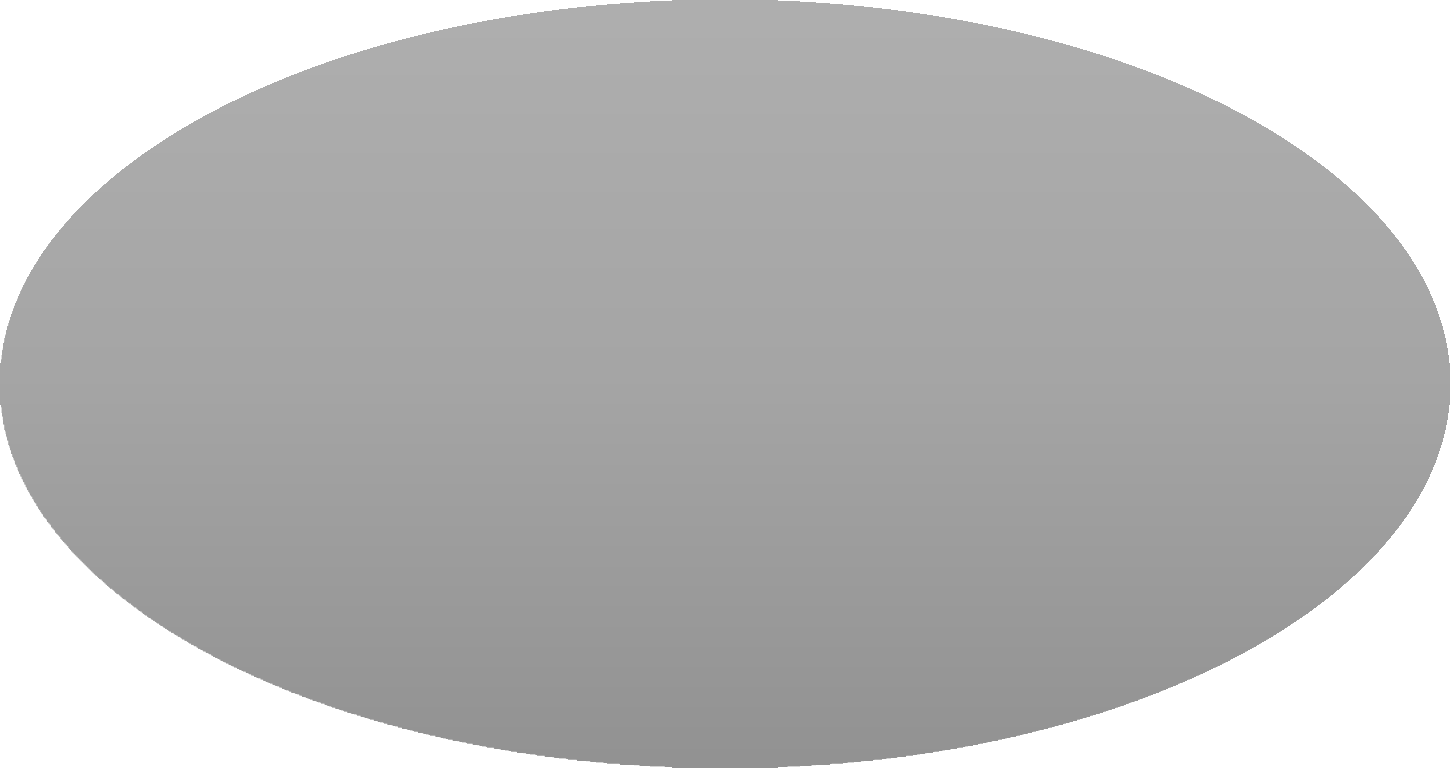 Qualified available market
Target market
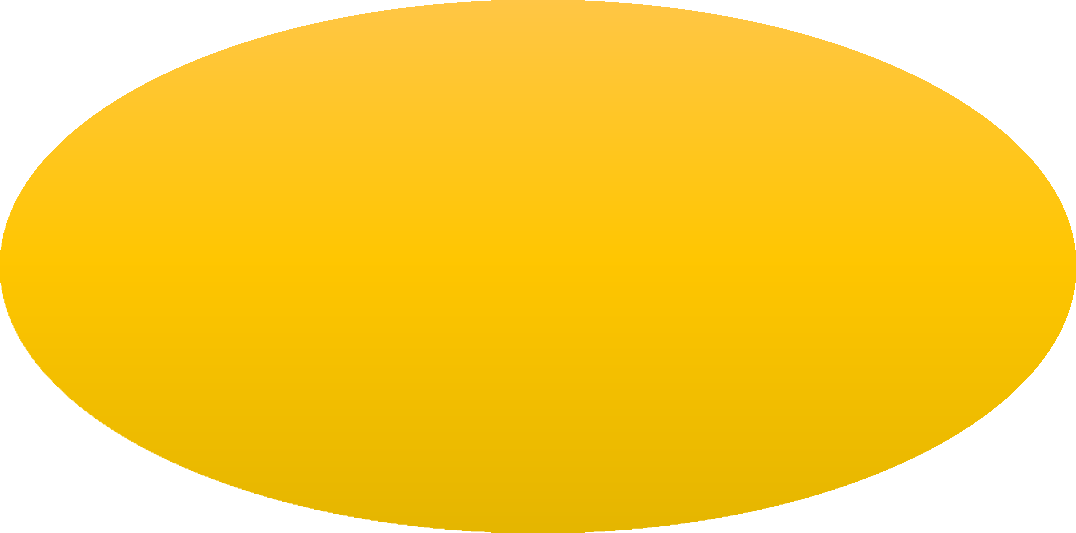 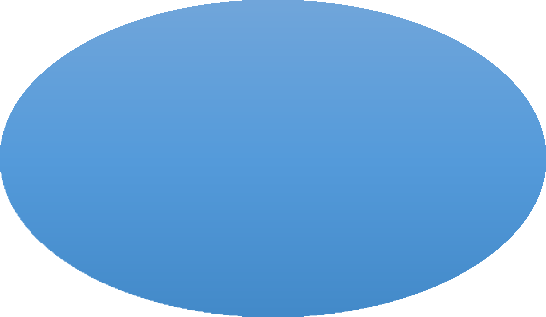 Penetrated market
Total population: it is the aggregate of total people  in the market.
Potential Market: a part of total population who
have interest in acquiring the product.
Available market: a portion of potential market who  have enough money to buy that product.
Qualified available market: a part of available  market who are legally permitted to purchase that  product.
Target market: the segment of qualified available  market that the firm has decided to serve.
Penetrated market: a portion of target market who
have actually purchased the product.
MARKETING
MEANING
The process of planning and executing the conception, price,  promotion and distribution of products and services that satisfy both  individuals and organizational goals.
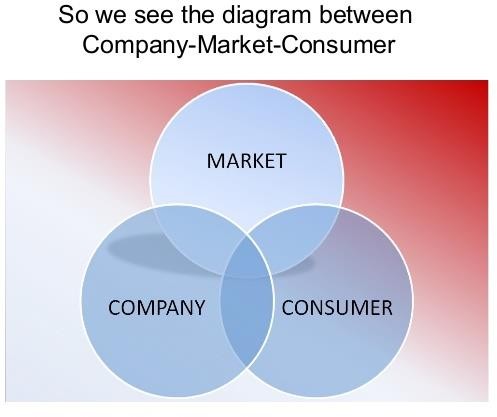 EVOLUTION OF MARKETING
Surplus goods exchanged by accepting the goods which needed.
Human beings were nothing but hunters of food.
BARTER
SATGE
Focusing on producing cheapest goods and make them widely available.
Economies of scale, limited research, low research and less advertisement strategies.
PRODUCTION  STAGE
Making products superior in terms of its performance.
Shortcoming - No customization.
PRODUCT
STAGE
Pushing the product to the customer by advertisements, heavy discounts, promotional
techniques.
Not considering the customer needs, only focusing on the products what they produce.
SELLING  STAGE
Customers are the central point. Focusing the customer needs and then design the  offerings.
Focus shifted from producers side to the customers side.
MARKETING
STAGE
Conception of  idea
Satisfaction and  feedback
MARKETING
FEATURES OF MARKETING
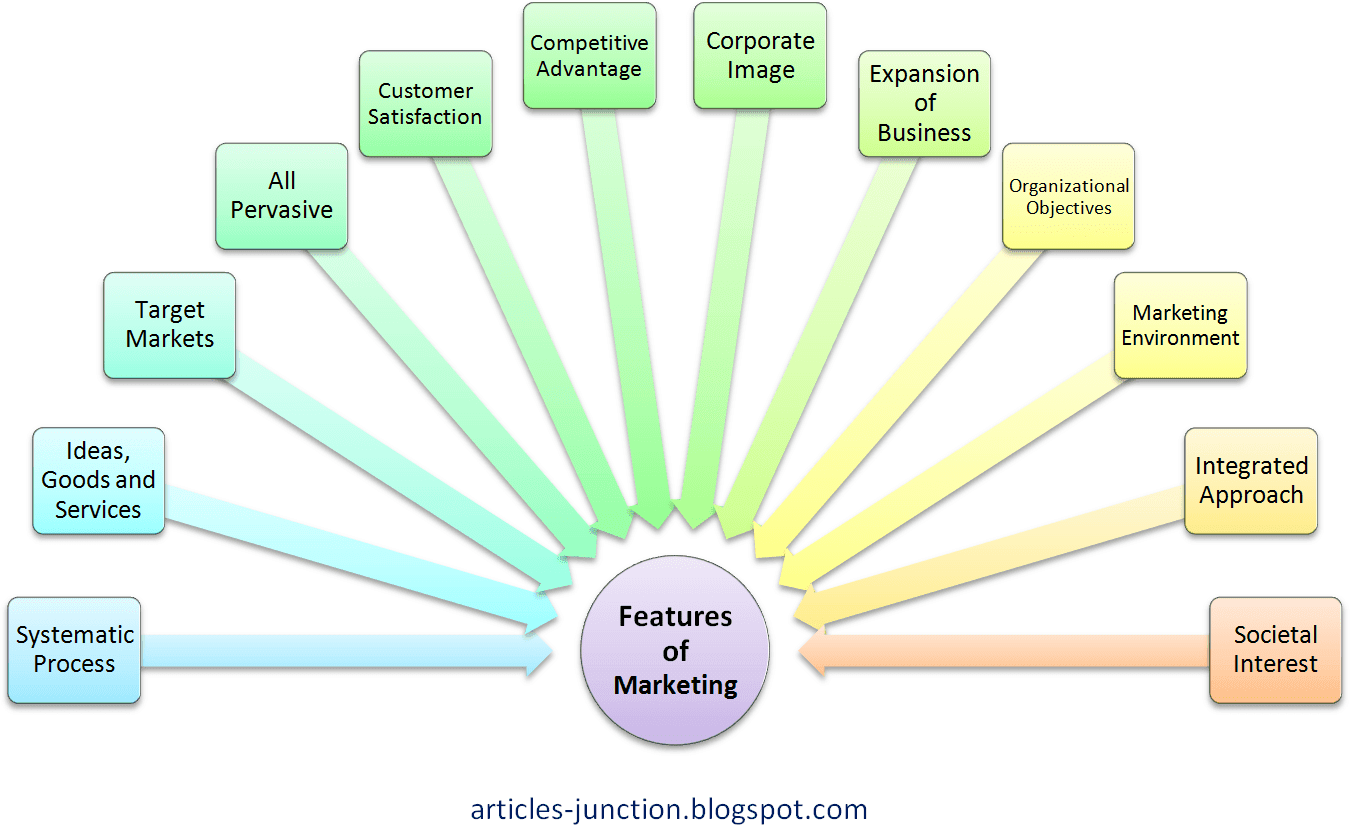 OBJECTIVES OF MARKETING
To identify the target market.
To identify the needs of the customers.
To convert the needs into demand by offering products.
To determine the most appropriate price.
To distribute the products to the customers at the right place.
To disseminate product information to the customers at the right  time.
To conduct market research for retaining and attracting customers.
SMART OBJECTIVES OF  MARKETING
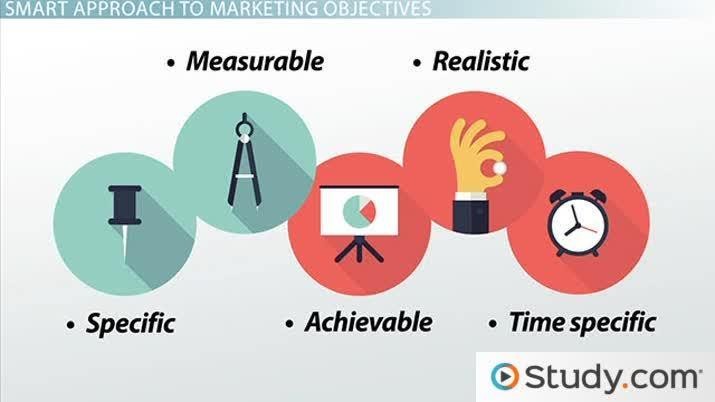 SMART OBJECTIVES
SPECIFIC :marketing objectives should be clear and precise. Eg: it is  not possible to the marketers to satisfy the whole market needs.
MEASURABLE : marketing objectives should be defined by a  measurable result. The result should be quantifiable otherwise	it  become vain. Eg: playing football without recording the score, amount  of sales.
ACHIEVABLE : the goal must not be an impossible one. Eg: target  fixation ie, goal to attain 5% increase in sales in one day.
REALISTIC : the goal should be the one which can be achievable  using enough resources ( man, material, money and machines) . Eg:  increasing the sales by 5% during recession time is not realistic.
TIME : objectives should be achieved within the time frame. Unless  otherwise it will become meaning less. Eg: scoring football after the  prescribed time.
BENEFITS OF MARKETING
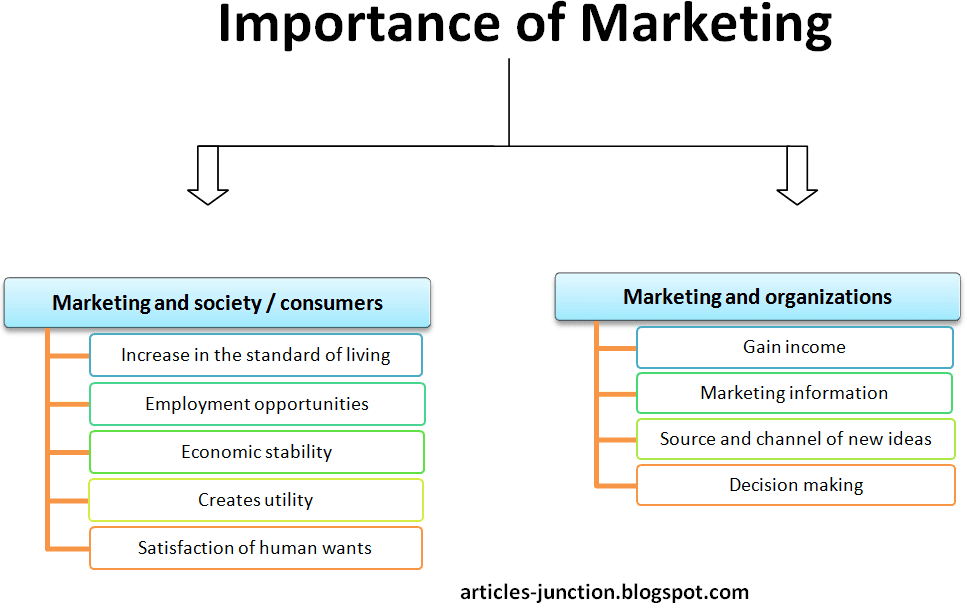 IMPORTANCE
Increase the standard of living : by giving quality products at  reasonable rate.
	Employment opportunities:	increasing marketing activities  increases need for people in several areas of selling, promotion,  distribution, advertising etc.
Economic stability: marketing activities helps to maintain an  equilibrium between demand and supply thereby provides economic  stability.
Creates utility: utility means quality or the ability of a product to  satisfy the customers need.
Market information: mere products in the hands of producers
doesn’t create demand in the market. Demand can be created only	be  disseminating information about products to the customers.
FIVE FORMS OF UTILITIES
FORM UTILITY: product must be in a useable form. Involves the  development of products and give emphasis to the physical characteristics of  products. Eg: creating customized shoes or shoes with different sizes.
PLACE UTILITY: offer products at most convenient place to the  customers. Eg: departmental stores in the cities, small retail shops in villages.
TIME UTILITY: products should be made available to the customers at the  right time. Eg: ATM.
POSSESSION UTILITY: gives the buyer the legal permission to own and  use that particular product or services after sales. Eg. Invoice bill, credit  sales.
INFORMATION UTILITY: communication of information triggers the  buying activity. It helps to retain the existing customers and attracting the  prospective customers.
SCOPE OF MARKETING
IDENTIFY AND SELECT THE TARGET MARKET
IDENTIFY AND SELECT THE CUSTOMER VALUE – study of  customer needs and behavior.
CREATION OF VALUE – production planning and development,  pricing.
COMMUNICATE THE VALUE -	promotion
DELIVER THE VALUE – distribution channels, warehousing.
CUSTOMER RELATIONSHIP – customer satisfaction.
MARKETING RESEARCH – basis of all marketing activities and  market control.
MARKETING PROCESS
MARKETING
STRATEGIES
MARKET
ANALYSIS
MARKETING  MIX
IMPLEMENTATION  AND CONTROL
Positioning
Formulate  strategy
Management of  marketing  efforts
Action phase
control
Product –  customer  solution
Price –
customer cost
Place –  convenience
Promotion -  communication
Identify market  opportunities
Environmental  analysis
Segmentation  and targeting
CONCEPTS OF MARKETING
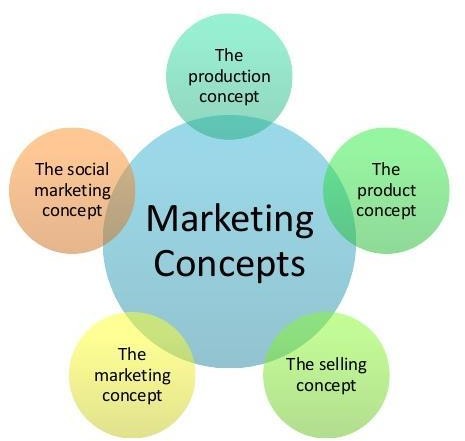 MARKETING ENVIRONMENT
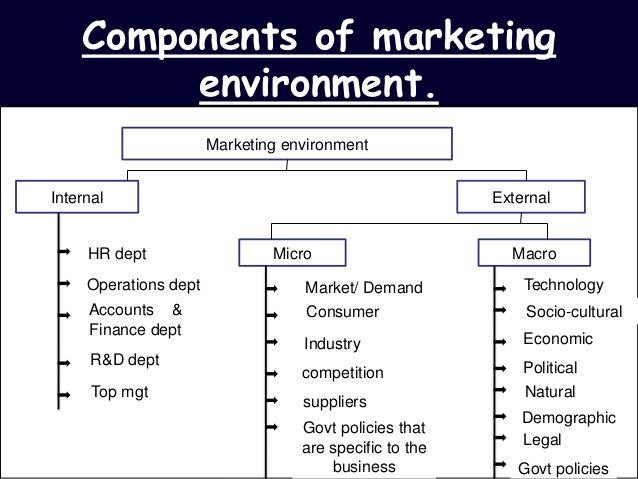 INTERNAL ENVIRONMENT
Factors internal to the organization
Factors can be controlled by the marketer
Can be adjusted with the changes in the external environment
Components: Five M’s – man, money, materials, markets
Environment factors includes:	sales, production, HR, R&D etc.
EXTERNAL ENVIRONMENT
Factors external to the business.
Marketers has little control over the factors.
It cannot be adjusted by the marketers or organizations.
External environment includes Micro and Macro environment.
Micro environment
It is external but directly related to the business. components are:
Supplier: parties who supplies raw materials to the organization.
Market intermediaries: wholesalers, retailers and physical distribution  firms.
Customers: behavioral pattern and characteristics, needs, interests of  customers.
Competitors: nature and degree of competition of other competitors.
Public: party interested in the marketing activities. It includes financial  public, government public and media public.
FMactaocrrsotheant varieroenxmterennatl to the business and also which affects the  industry as a whole.
Not directly related to the business.
Macro factors
Demographic: describes the characteristics of total population like  size, age , gender, occupation etc. Influence the buying behavior of  people.
Economic factors: economic system, business cycle , fiscal and  monetary policies, foreign trade.
Social &cultural factors: beliefs, values, norms, traditions etc.
Natural or physical factors: natural resources, climatic change etc.  Geographical and ecological factors
Technological factors: innovations and modifications.
Political and legal factors: government policies and rules, rules,  regulations, acts etc.
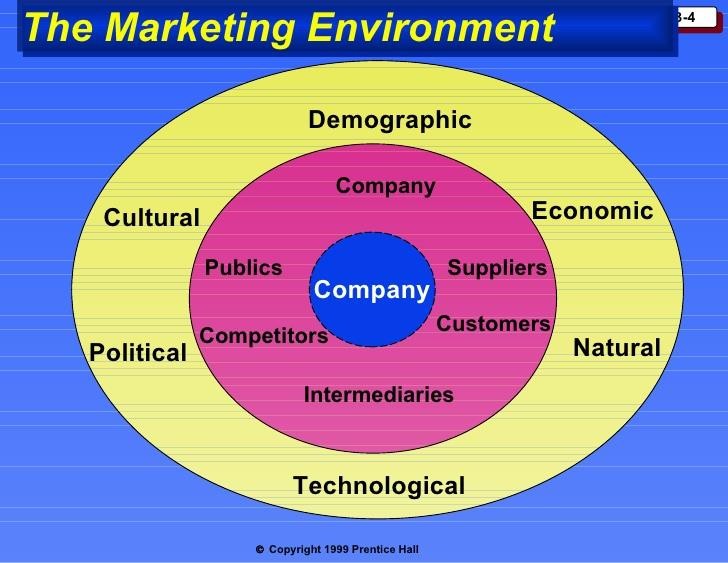 INTERNAL
ENVIRONMENT
MICRO
ENVIRONMENT
MACRO  ENVIRONMENT
ROLE OF MARKETING
ROLE OF MARKETING IN ECONOMIC  DEVELOPMENT
Marketing activities increases demand, production, income and  national income there by leads to economic development.
Helps in exporting the goods which have competitive advantage.
ROLE OF MARKETING IN BUSINESS
Marketing process starts before all other functions and ends after  all functions.
Basis of all other functions
Integrated approach
FUNCTIONS OF MARKETING
Functions of
Physical
Supply
Functions of  Exchange
Facilitating  functions
Modern  Functions
Transportation
Storage and  warehouse
Packaging
Buying
Assembling
Selling
Financing
Risk bearing
Standardization  and grading
Branding
Market  information
Pricing
Promotion
Market research
Product  planning and  development
EXCHANGE FUNCTIONS
Exchange means the transfer of ownership and possession of goods and services
from one person to another for money.

BUYING: it is the first process of marketing process. It is concerned  with purchasing of raw materials from suppliers, wholesalers buy goods  from manufacturers, retailers buy goods from wholesalers.

ASSEMBLING: it is a part of buying process. Creation and  maintenance of goods purchased from different sources. Eg: computer  parts assembling.

SELLING: exchange process completes with the process of selling. It  is done by producer, wholesaler and the retailer. Activity of transferring  ownership and possession of goods from seller to buyer. It involves  creation of demand, negotiating price and transferring the title.
FUNCTIONS OF PHYSICAL SUPPLY
This function creates time and place utility by providing goods available at right  place at right time.
TRANSPORTATION: helps in uninterrupted flow of goods and  services from the place of origin to place of consumption. It creates  place utility. Modes of transportation – road, water and airways.

STORAGE AND WAREHOUSING: goods are produced in  anticipation of demand. Storage means holding and preserving  goods from the time they are produced till they are needed by  consumers. This function is facilitated by warehouse.

PACKAGING: traditionally this is done for protecting the goods  from the damage under transit. But now it is for establishing a
FACILITATING FUNCTIONS
Supporting functions which helps the primary functions of marketing such as  buying, selling, storage etc.
FINANCING: finance is the lifeblood of every business. Effectiveness  of marketing functions depends on the availability of funds.  Procurement of fund is a major function of marketing. Requires short  term, medium term and long term finance. Like	Oil through engine.

RISK BEARING: risk is inherent in business activities. Means the  possibility of loss due to unfavorable happenings in the future. Efficient  marketer should bear risk factors inherent in business.

STANDARDIZATION AND GRADING: it is the fixing and  maintaining norms or grade for a commodity on the basis of desired  features like quality, durability, color etc. grading begins when  standardization ends. It is the classification of standard products into  certain classes.
BRANDING: a name or symbol or design or combination of these giving to  the product to identify the goods of one seller in order to differentiate from  competitors.

MARKET INFORMATION: it is the key input for all the marketing  decisions. Marketer requires information like needs and wants of consumers,  market condition, competitor’s etc.	Market surveys, feedback, experiment etc  are the means to gain market information.

PRICING: Exchange value of goods expressed in terms of money.	Ideal price  should be fixed.

PROMOTION: it helps to make the product known to the customers through  advertising, personal selling, public relation etc. persuade consumers to buy a  product.

•
MODERN FUNCTIONS
MARKET RESEARCH: complete analysis market. To know  about customers need, competitors, market condition etc.

PRODUCT PLANNING AND DEVELOPMENT:	a journey  from consumption to sales. Eg: ipod converting demand into  product.
MARKET VS MARKETING
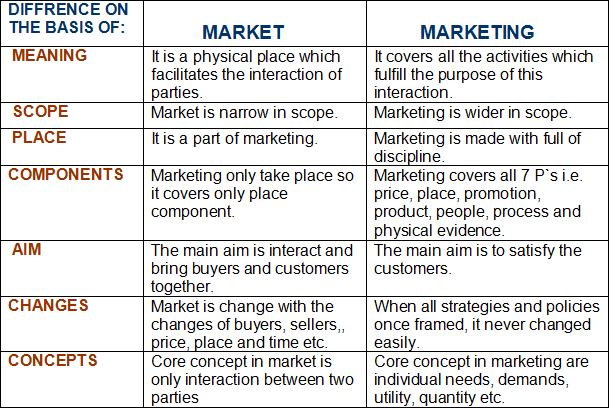 MARKETING VS SELLING
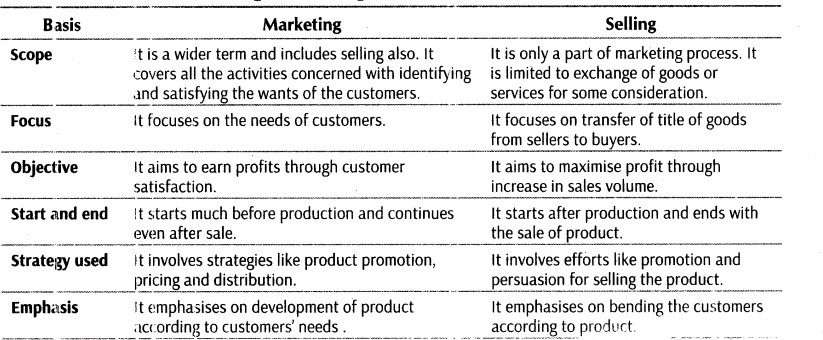 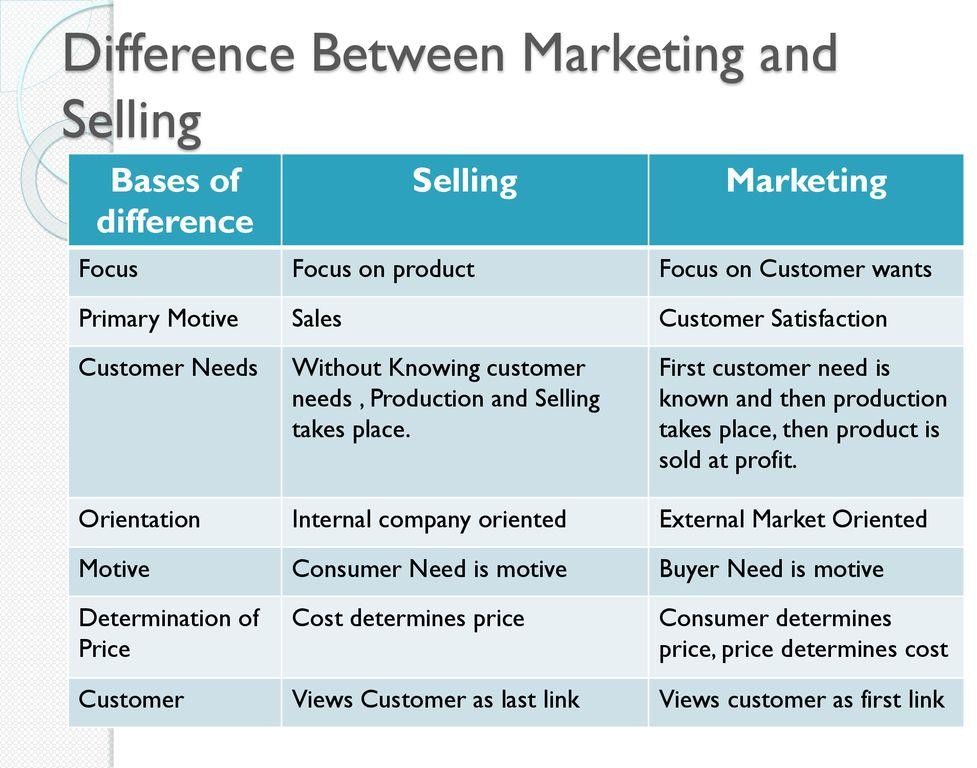 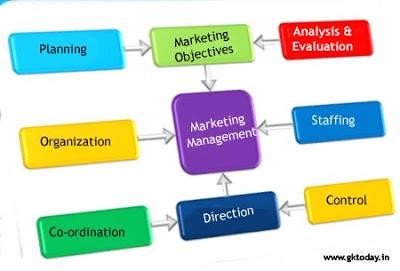 MARKETING MANAGEMENT
Management of marketing activities.
It is the process of planning, organizing, staffing, directing,  controlling and coordinating the activities to attain the marketing  objective.
Aim – to create customers, to satisfy customers, to protect the  social interest and attain profits to the organization.
FEATURES OF MARKETING MANAGEMENT
Branch of business management: managers are involved in management  functions like planning, organizing, staffing and controlling.
Both science and art: Science – follows general principles of  management to guide marketing activities. Art – managing every  situation in efficient and effective manner requires a skill.
Optimum utilization of resources: brings together the efforts of people  and resources in the organization to attain the goals of the firm.
Putting marketing concepts into practice: process of planning and  executing marketing function.
Social function: should cater the needs of society.
Integrative function: combines all other business functions of the firm to  attain marketing goal.
Universal function: applicable to both profit and non profit  organizations.
OBJECTIVES OF MARKETING MANAGEMENT
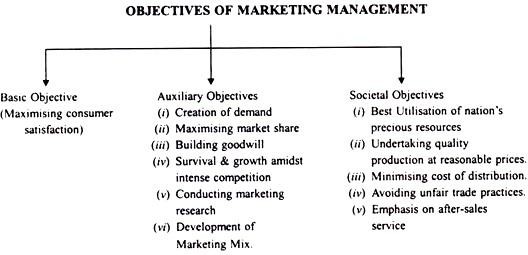 FUNCTIONS OF MARKETING
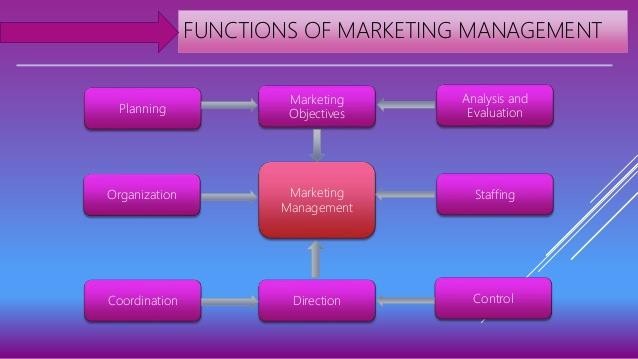 Marketing objectives: identification and defining the marketing objectives is the foremost function of  marketing management. Objectives can be short term ( achieving sales target) or long term (customer  retention).

Planning: after identifying marketing objectives the next important function is to formulate plans, policies,  programmes, strategies to achieve these marketing objectives. Roadmap directing towards objectives.

Organising: collection and coordination of resources ( man, material, money, machines) to implement the  marketing plan. Defines authorities and power and fixes duties and responsibilities (structure of organization)  for effective coordination.

Coordination: integration of various marketing activities such as product planning, development, pricing,
distribution, promotion, transportation and warehousing.

Directing: guiding and issuing directions to the human resources to put the marketing plans and policies into  action. Involves activities like leadership, motivation, supervision and direction to attain the desired  objectives.

Controlling: establishing standards according to the plans, measuring the actual performance, comparing the  actual with standards, and take corrective measures if any deviations.

Staffing: placing right people at right job through scientific selection and training and development.

Analysis and evaluation: evaluate the marketing activities to determine the long term success or not.
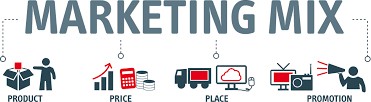 Combination of factors which can be controlled by an organization  to persuade the customers to purchase it.
4 p’s of marketing: product, price, place and promotion.
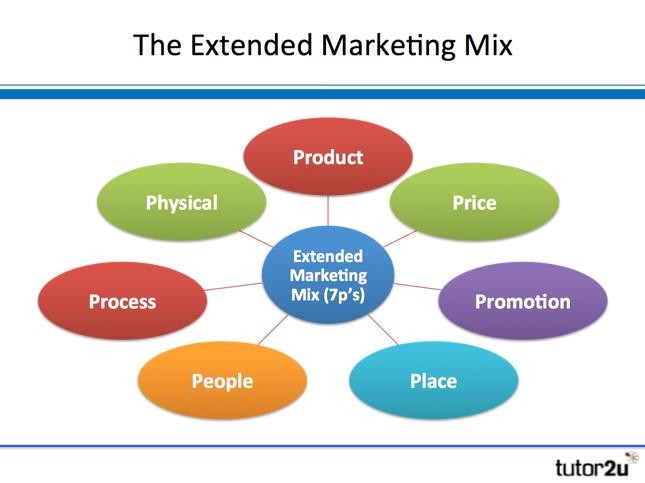 ELEMENTS OF MARKETING MIX
PRODUCT
PRICE
PLACE
PROMOTION
Quality
Design
Variety
Brand name
Discount
Allowances
List price
Credit terms
Channels
Inventory
Transport
Coverage
Advertising
Personnel  selling
Publicity
Sales  promotion
STP PROCESS( SEGMENTATION, TARGETING AND POSITIONING)
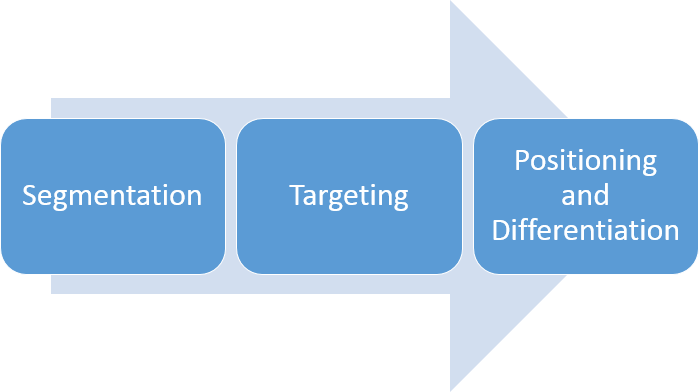 MARKET SEGMENTATION
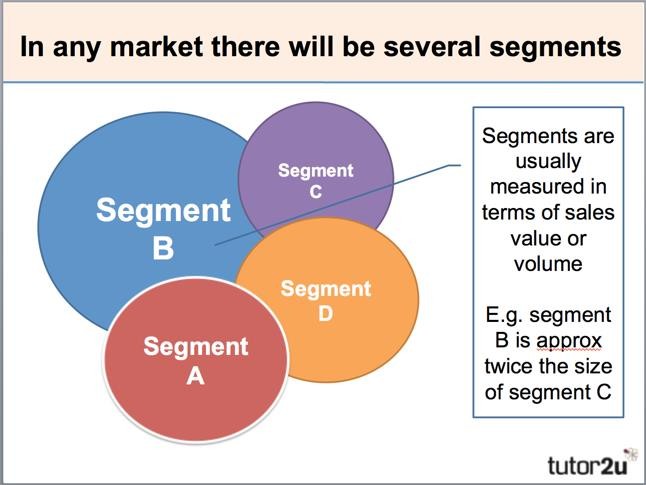 BASIS OF SEGMENTATION
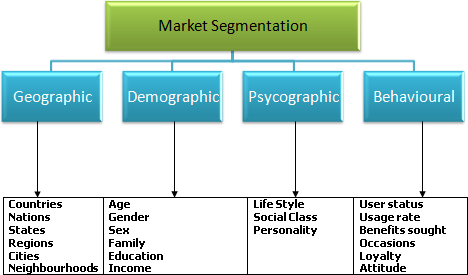 MARKET SEGMENTATION PROCESS
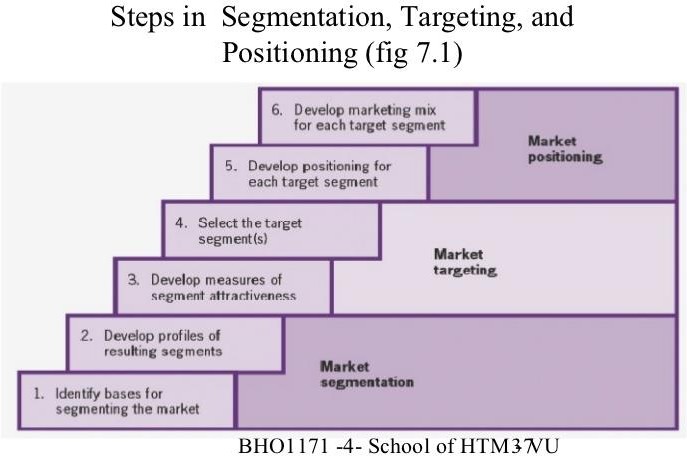 MARKET TARGETING
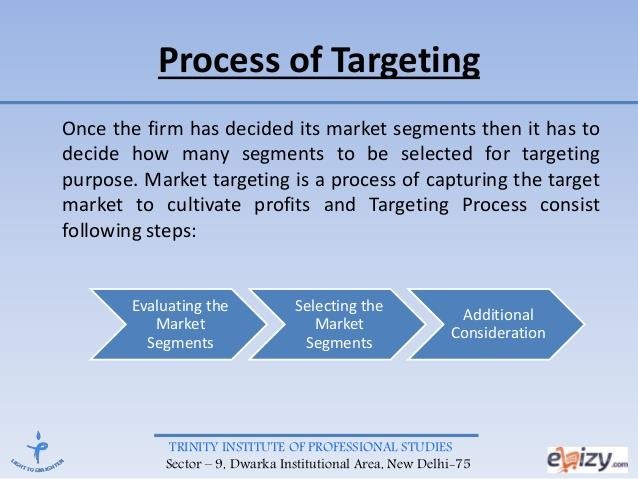 MARKET TARGETING STRATEGIES
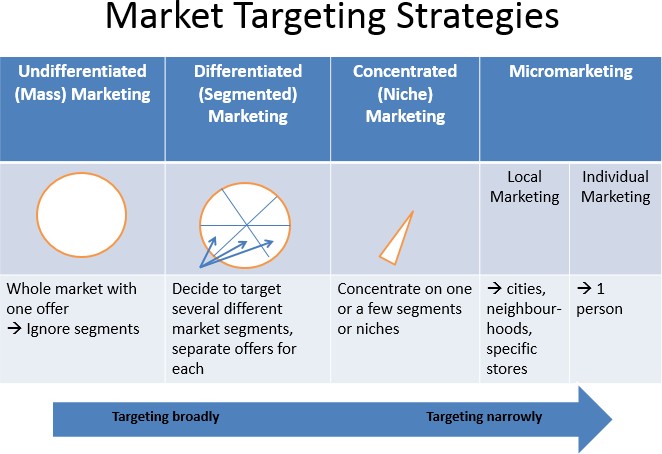 MARKET POSITIONING
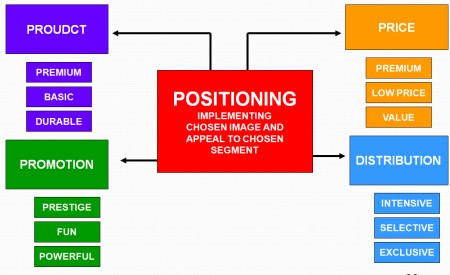 POSITIONING STRATEGIES
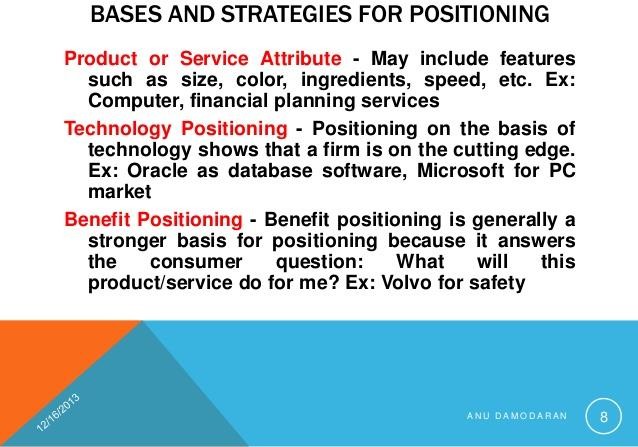 STP PROCESS
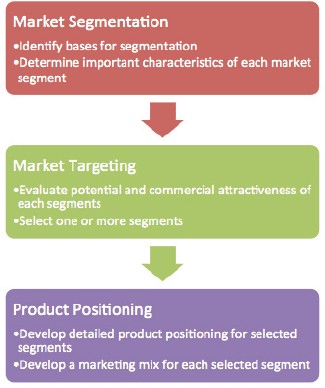 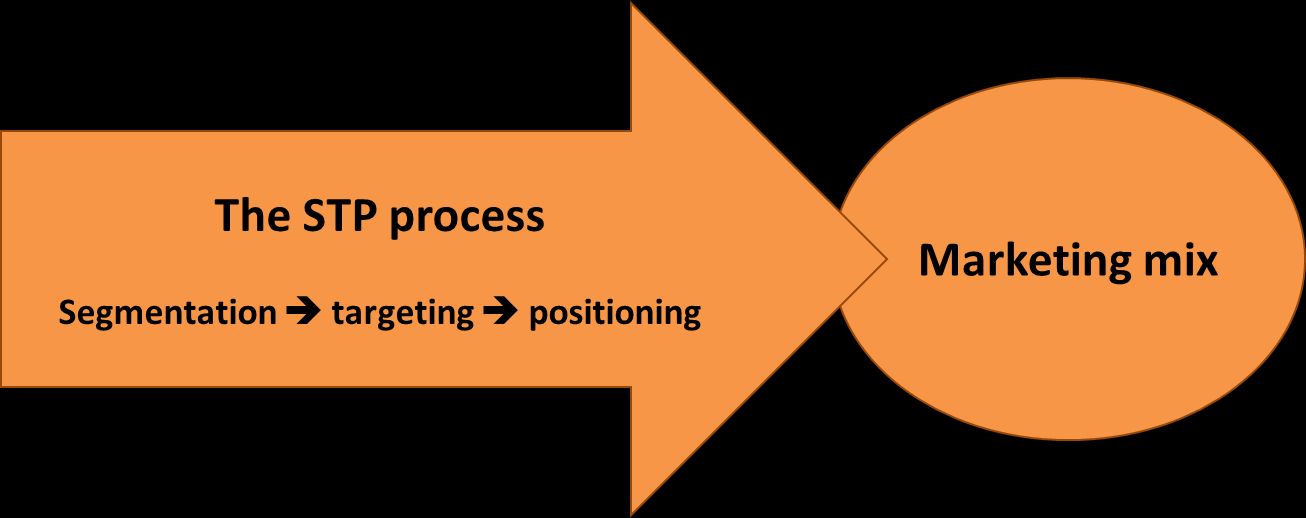 MODULE II
PRODUCT MIX
PRODUCT
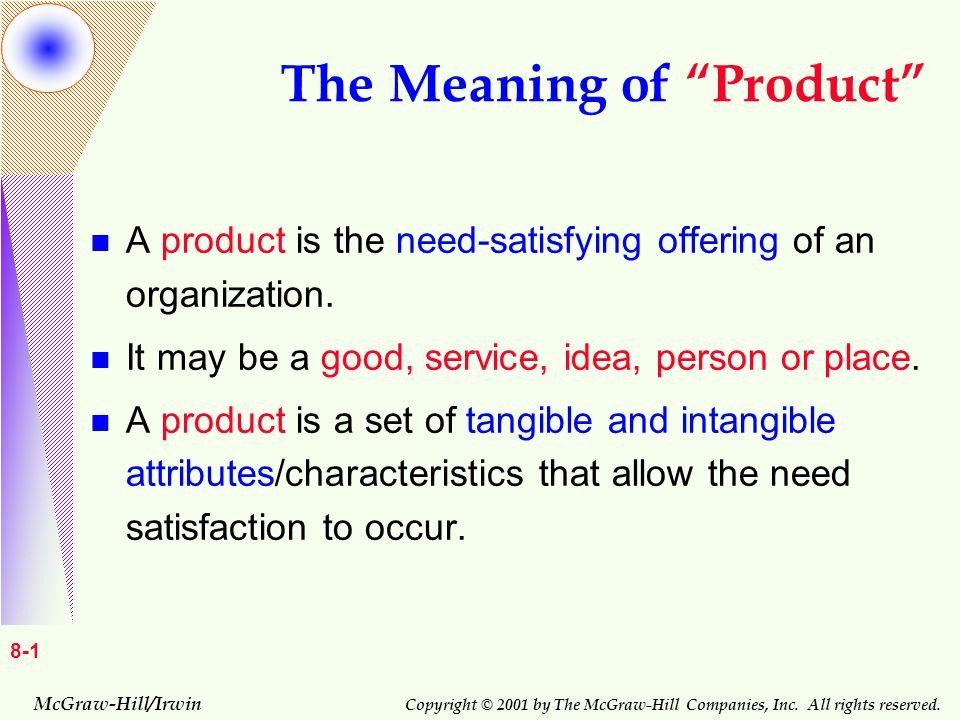 FEATURES OF PRODUCT
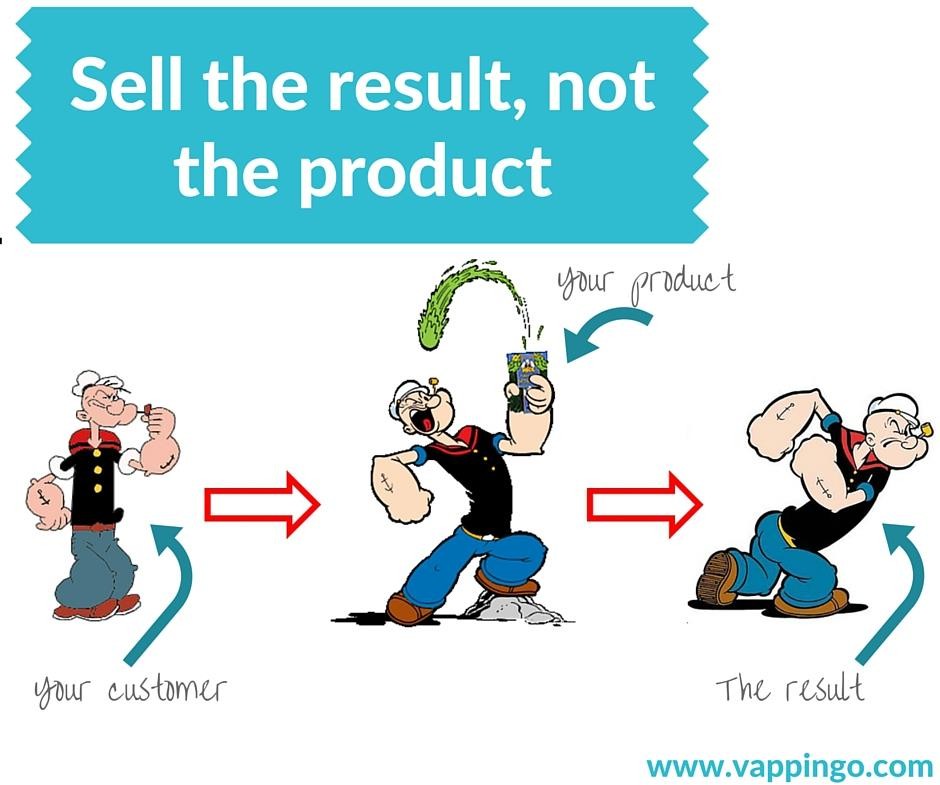 FEATURES
Want satisfying power
Tangible and intangible products
Collection of tangible and intangible features
Commercial and personal needs
LEVELS OF PRODUCT
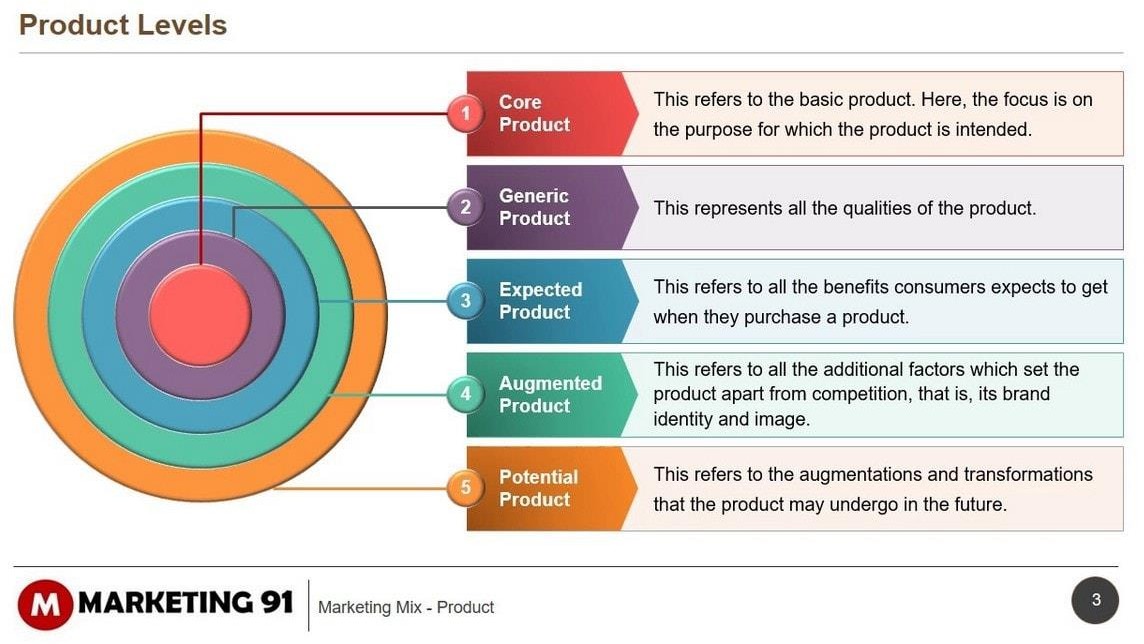 PRODUCT LEVELS THROUGH AN EXAMPLE  EDIT TV BY FOOD ITEM OR MOBILE PHOME
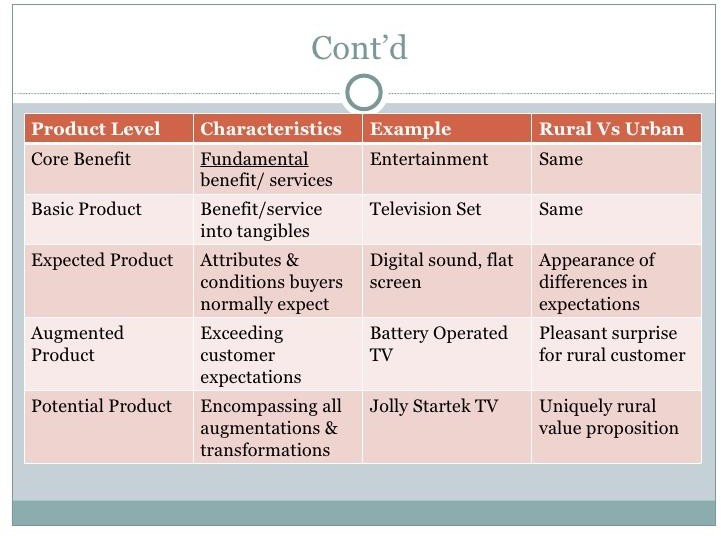 PRODUCT IS A TANGIBLE SERVICES AND SERVICE IS AN  INTANGIBLE PRODUCT
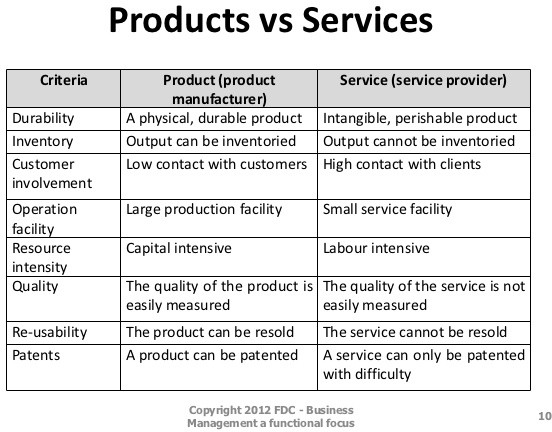 PRODUCT TYPES
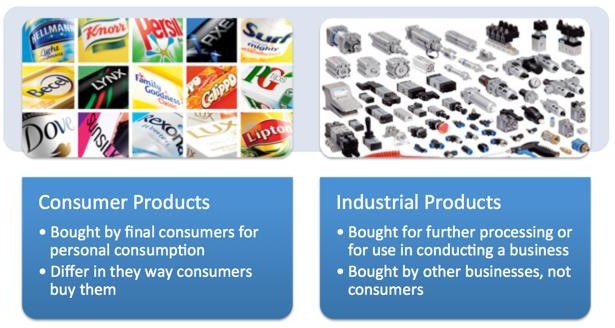 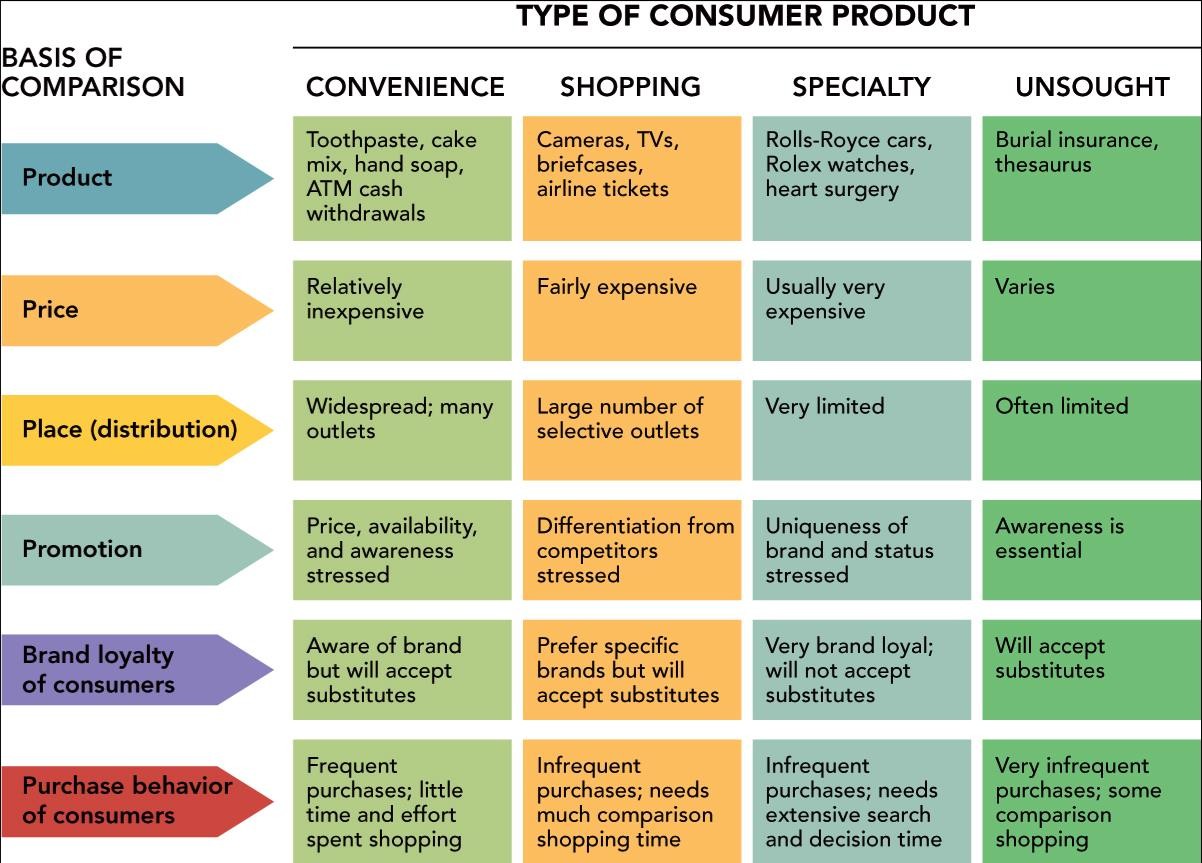 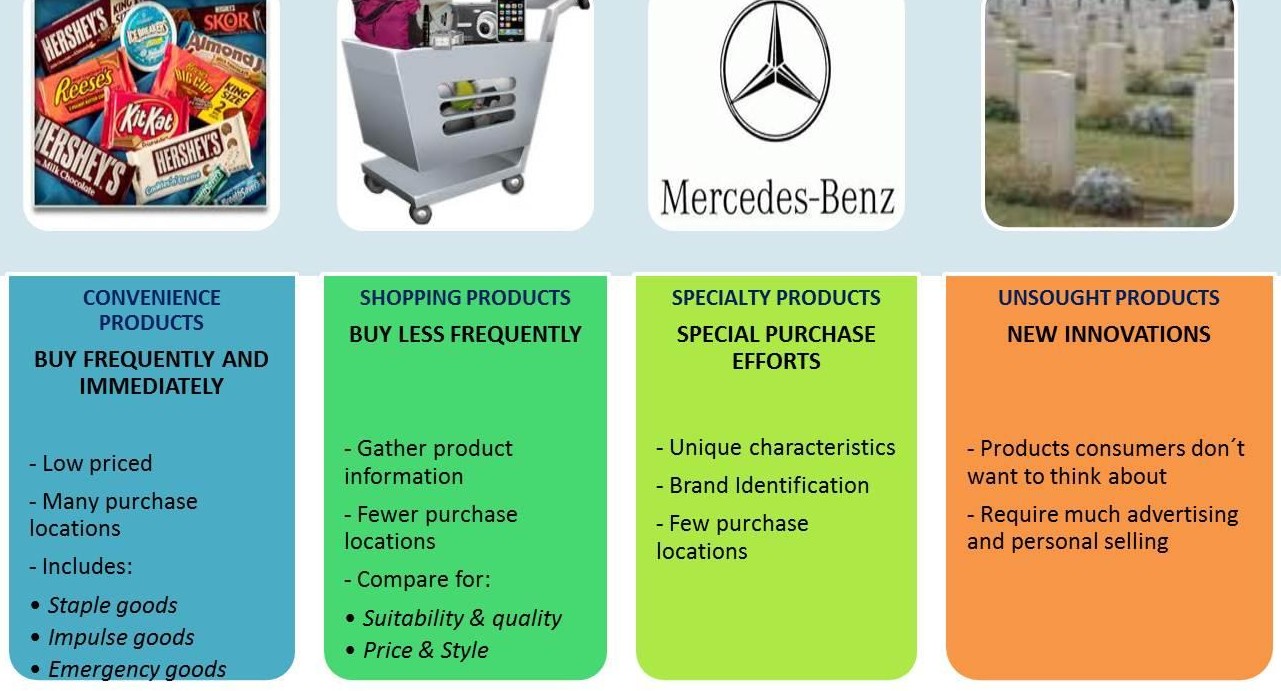 PRODUCT DEVELOPMENT
Introduction of new product into the market(NPD).
Modifications to the existing products.
NEED FOR PRODUCT DEVELOPMENT
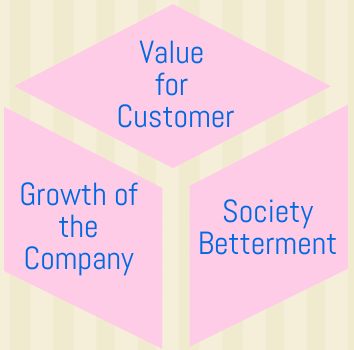 Customization of product
Innovation
Adjust with product life cycle
Improving brand loyalty

Increasing market share
Fighting competition
PRODUCT DEVELOPMENT PROCESS
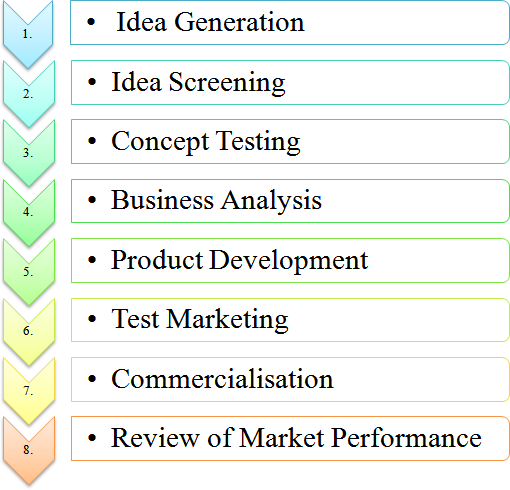 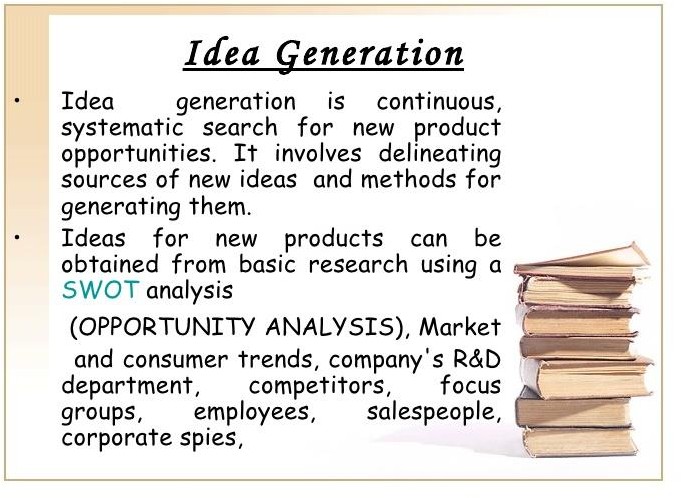 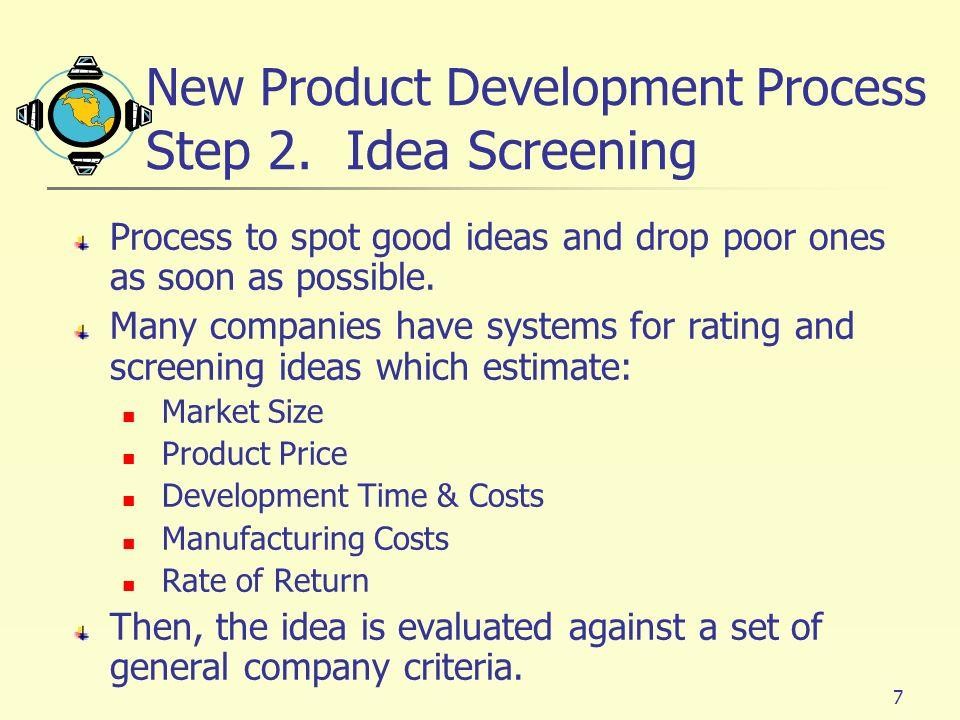 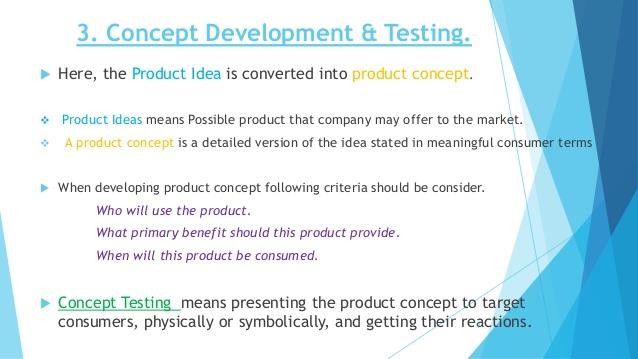 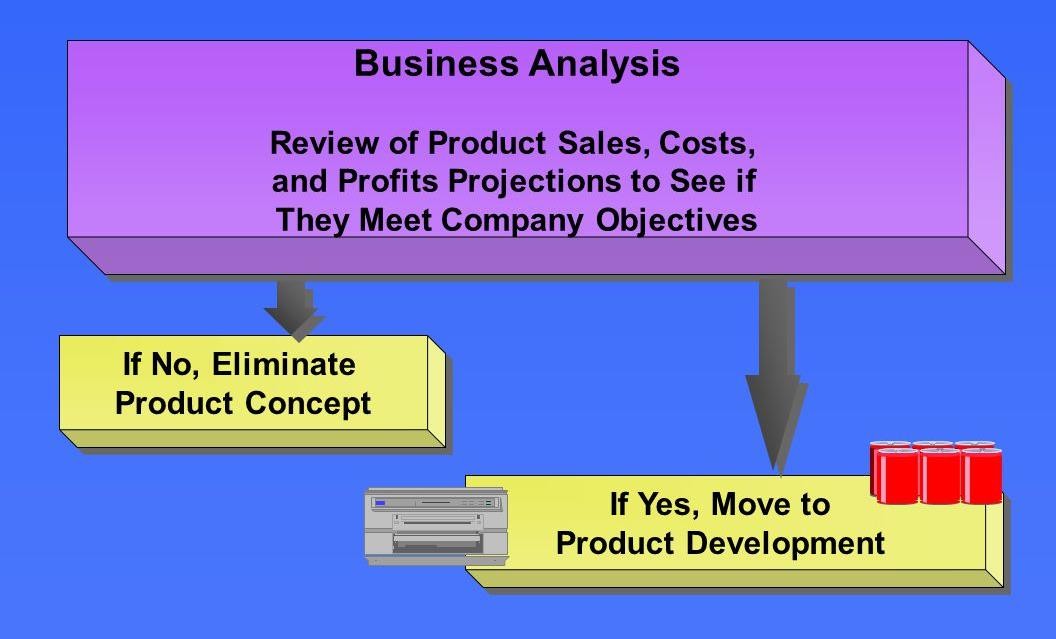 PRODUCT AND MARKETING MIX DEVELOPMENT
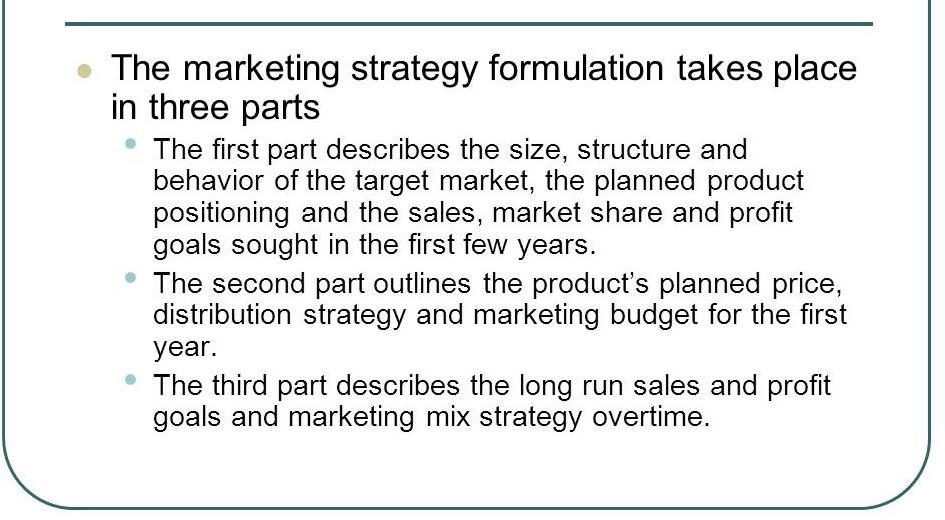 TEST MARKETING
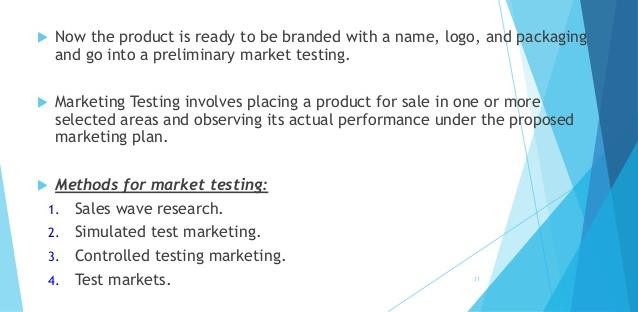 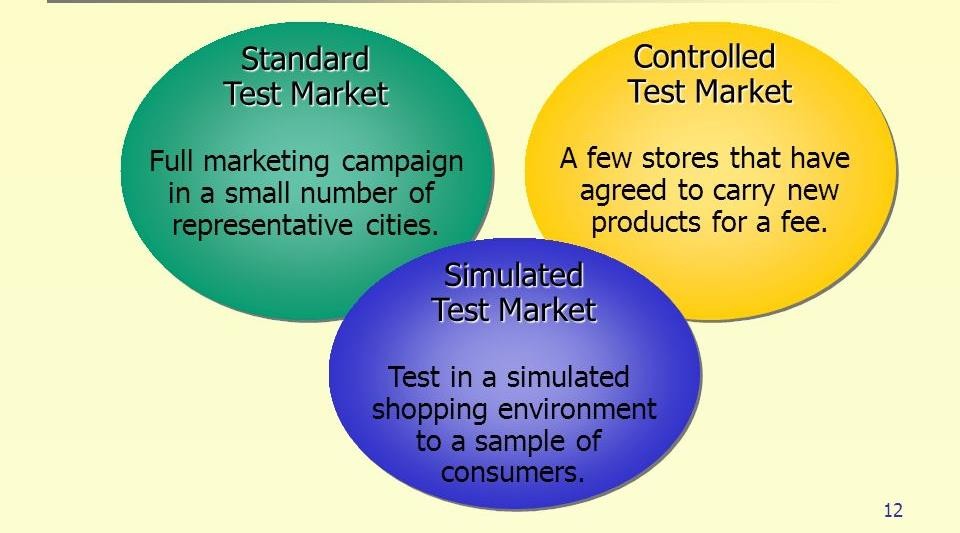 COMMERCIALISATION OF PRODUCT
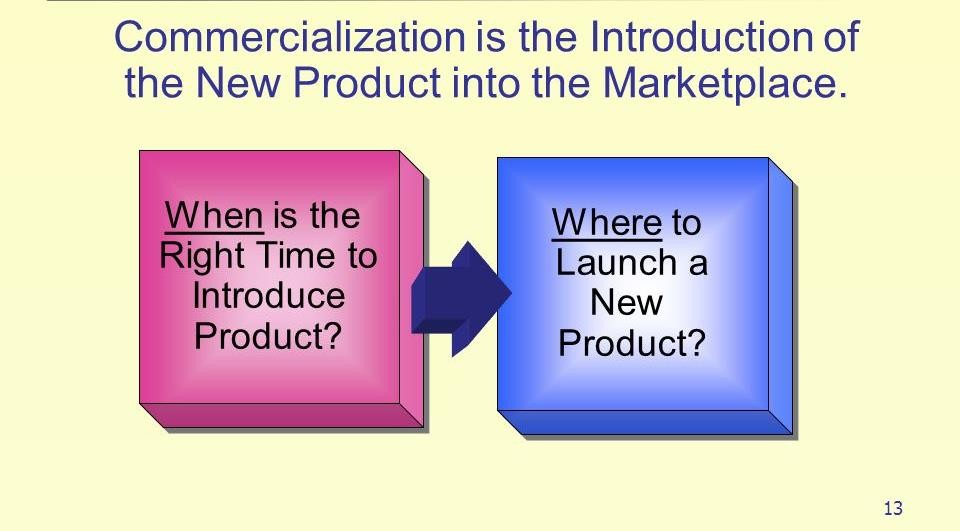 POST LAUNCH ANALYSIS
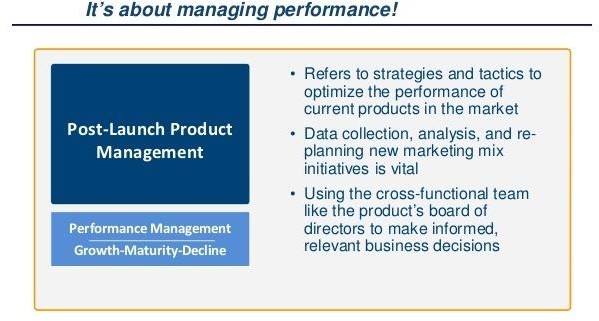 PRODUCT MIX
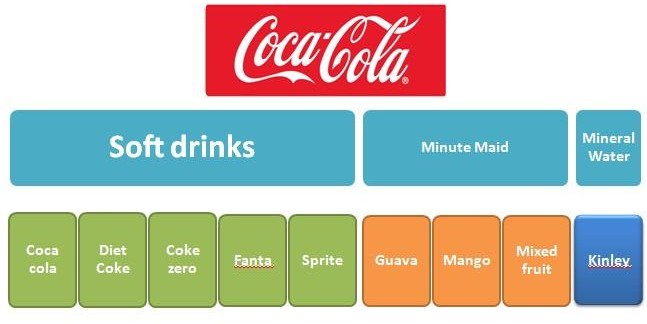 Width
Length
Depth of product mix
PRODUCT LIFE CYCLE
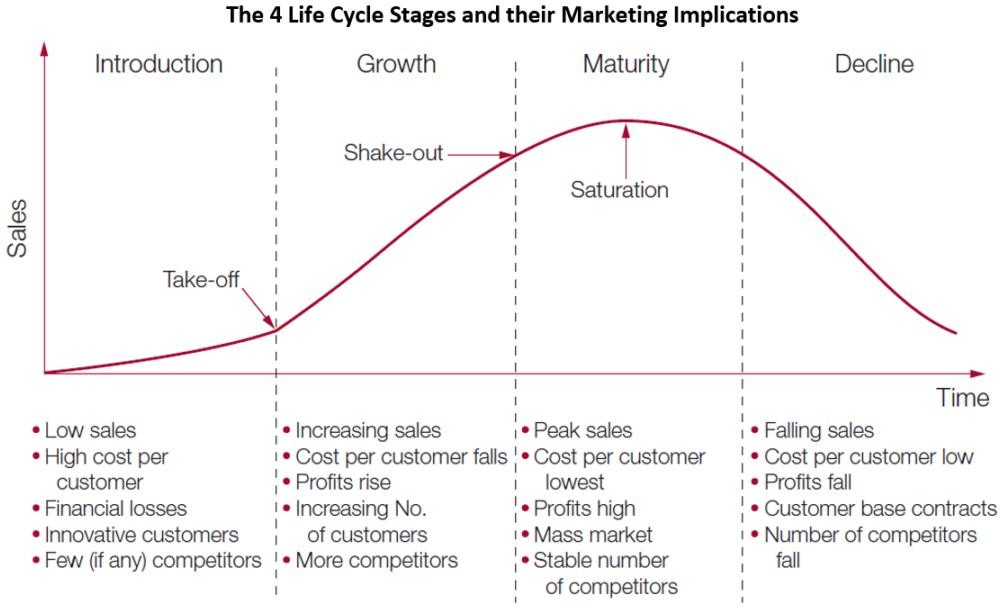 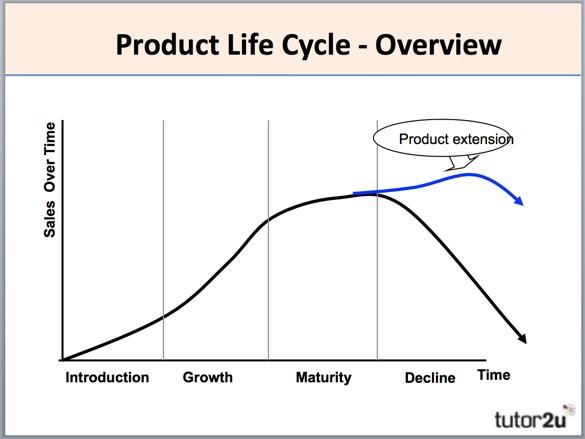 BRANDING
The art and science of influencing perception about a product,  services or organization.
The process involved in creating a unique name and image	for a  product in the mind’s of customers.
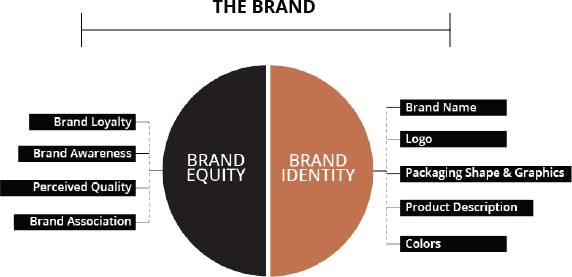 PACKAGING
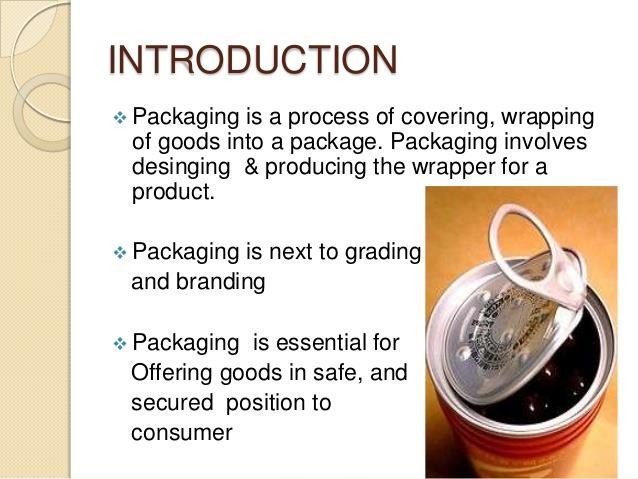 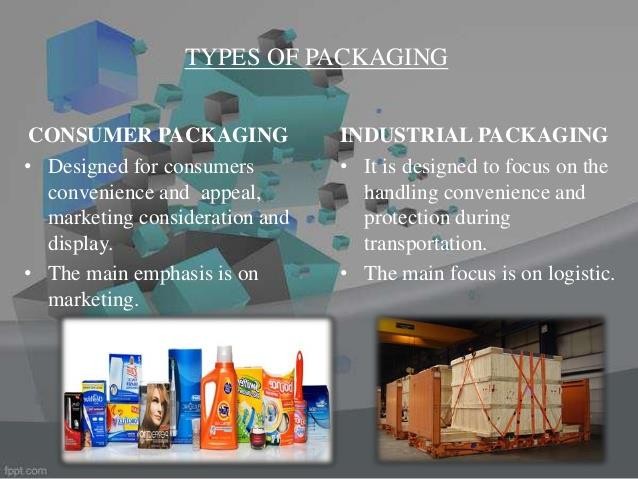 PRICING STRATEGIES
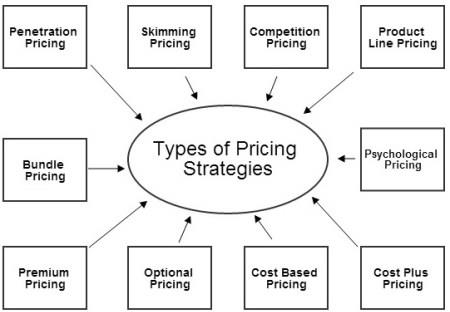 SERVICE MARKETING MIX
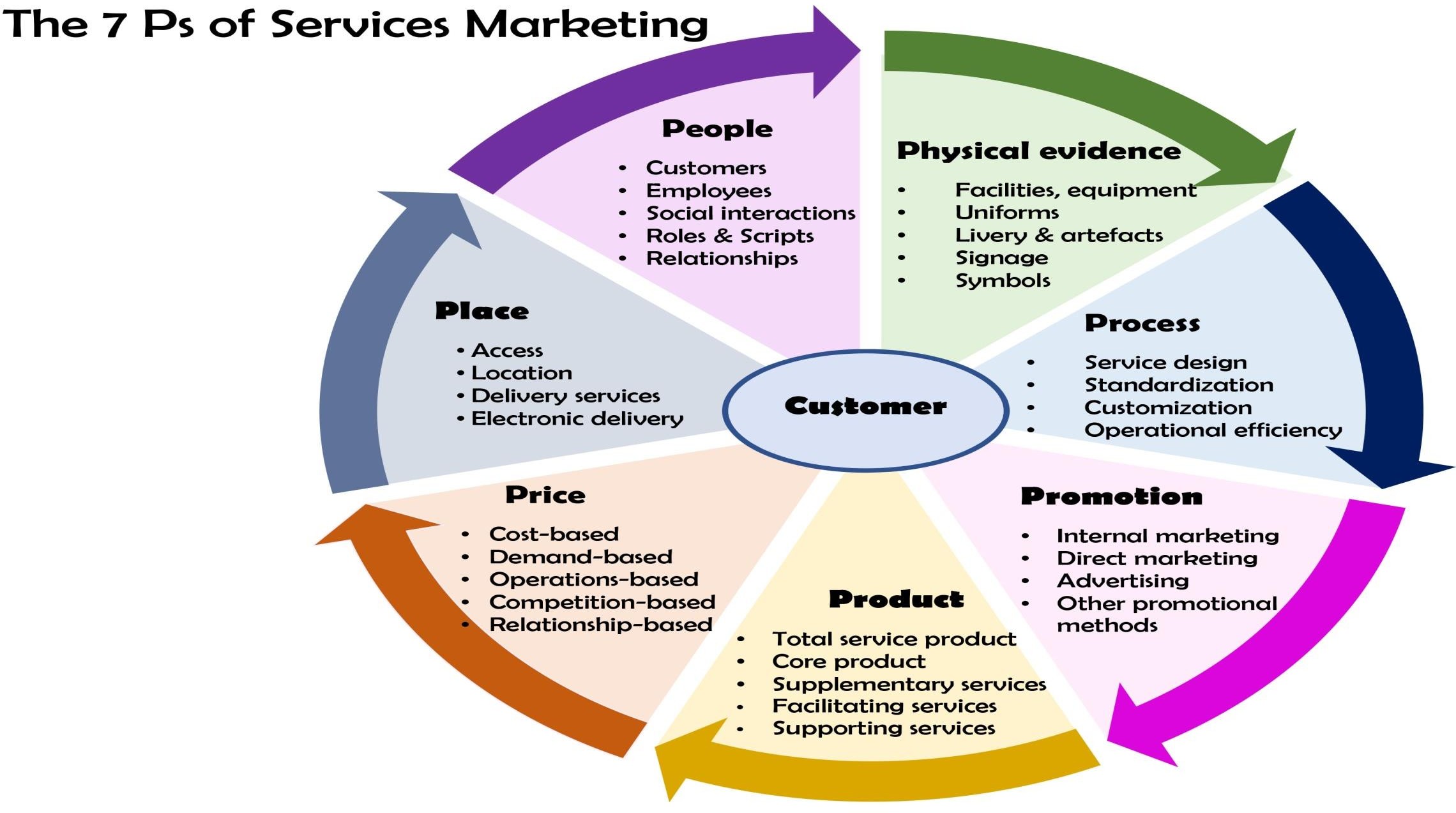 THANK YOU